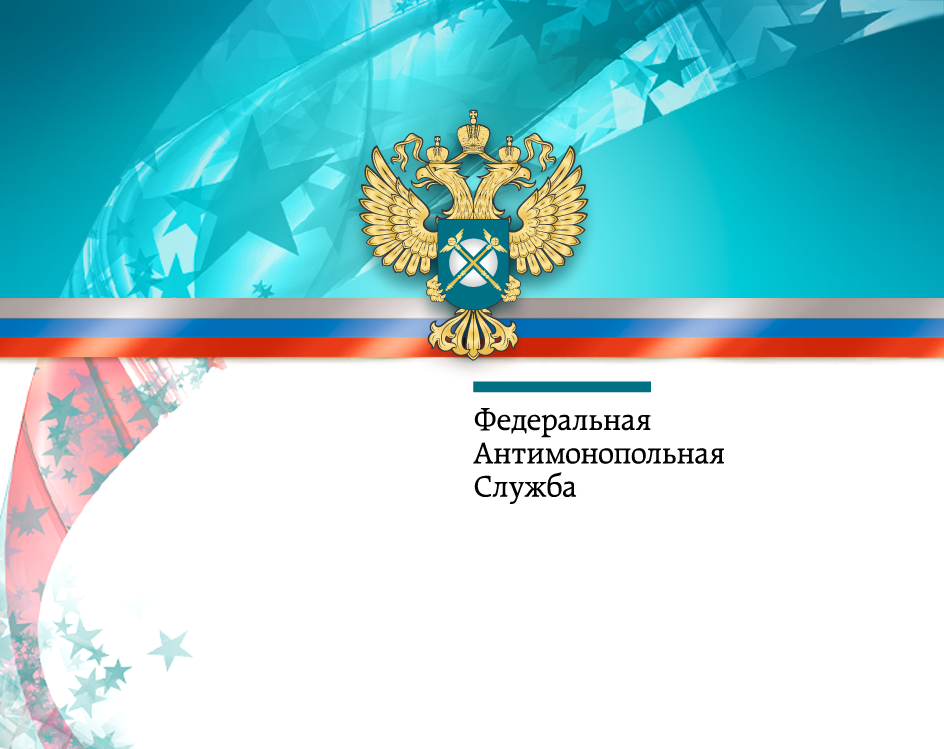 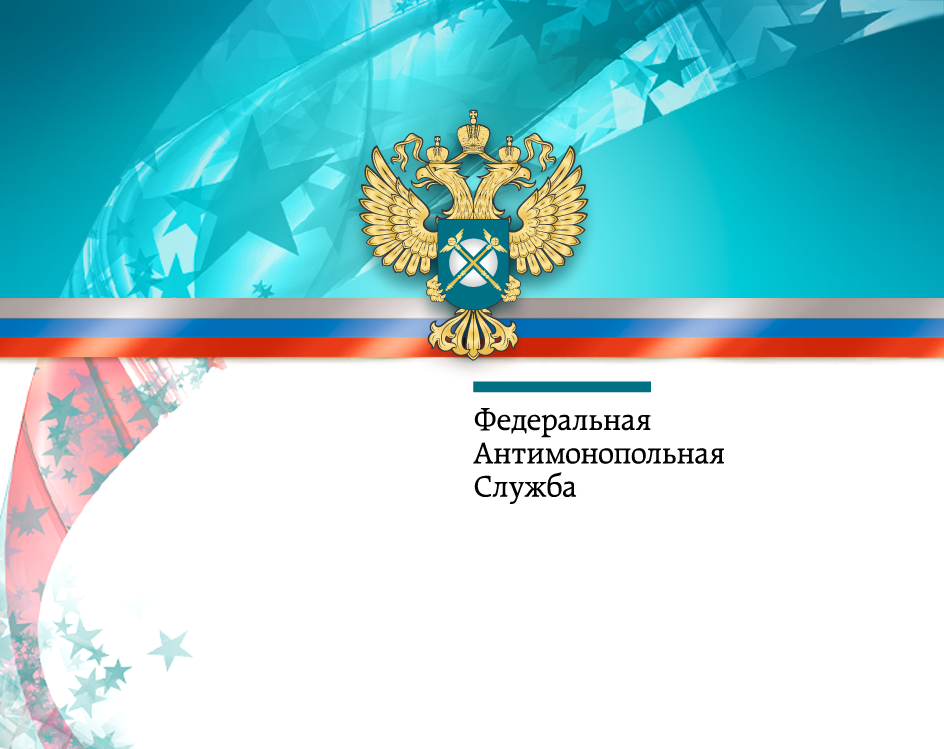 1
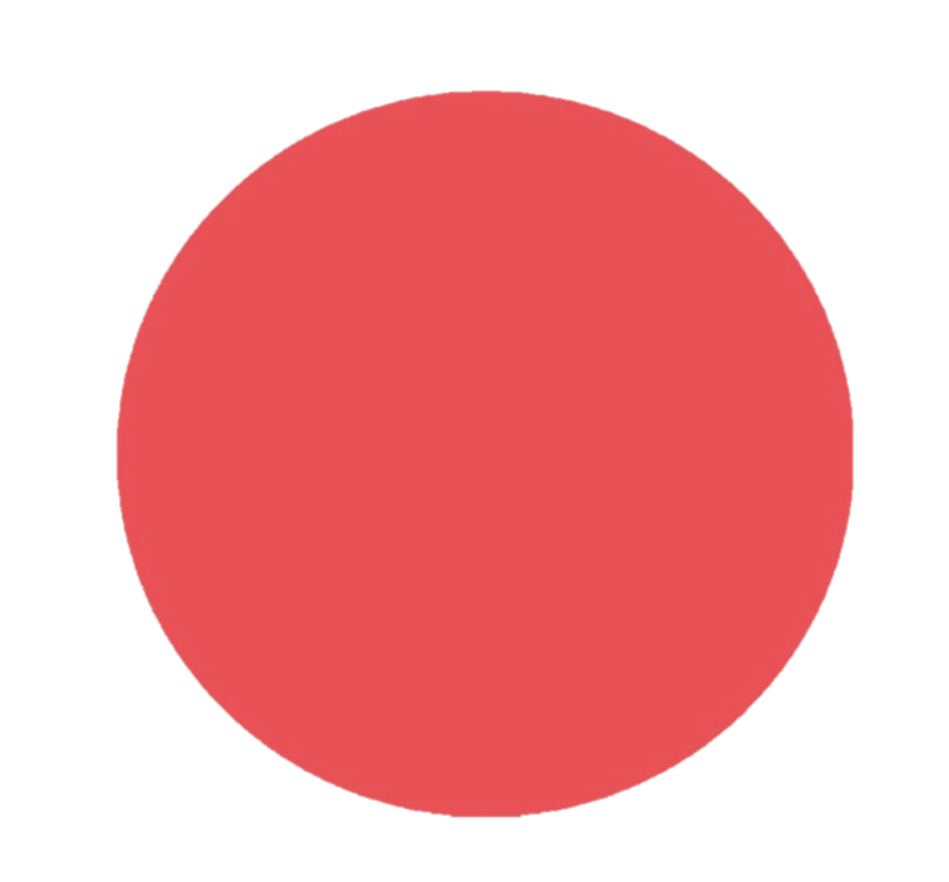 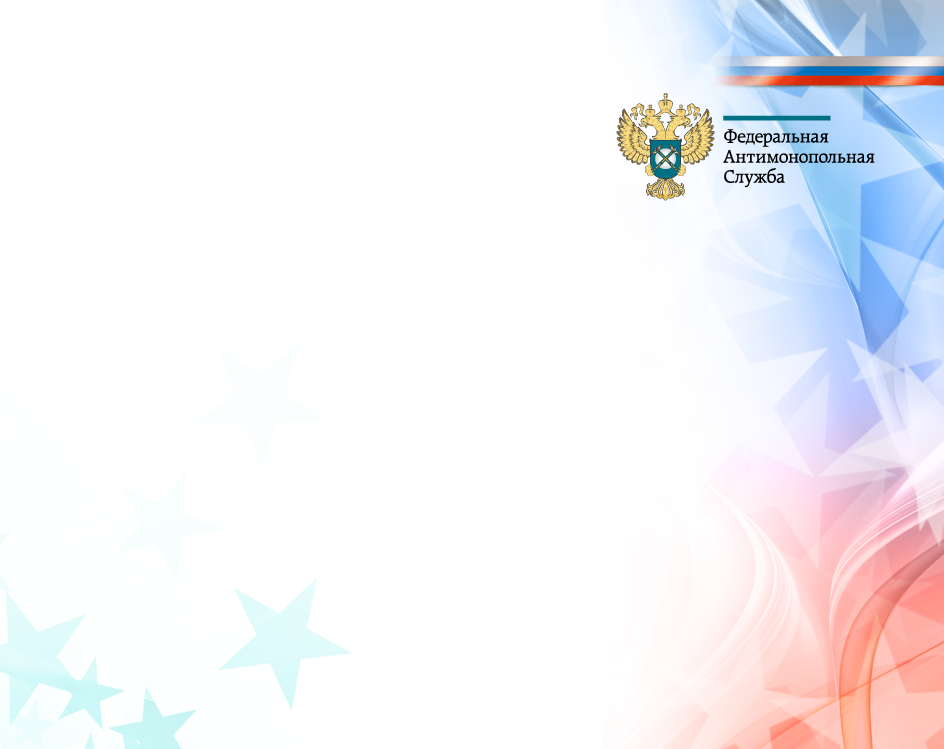 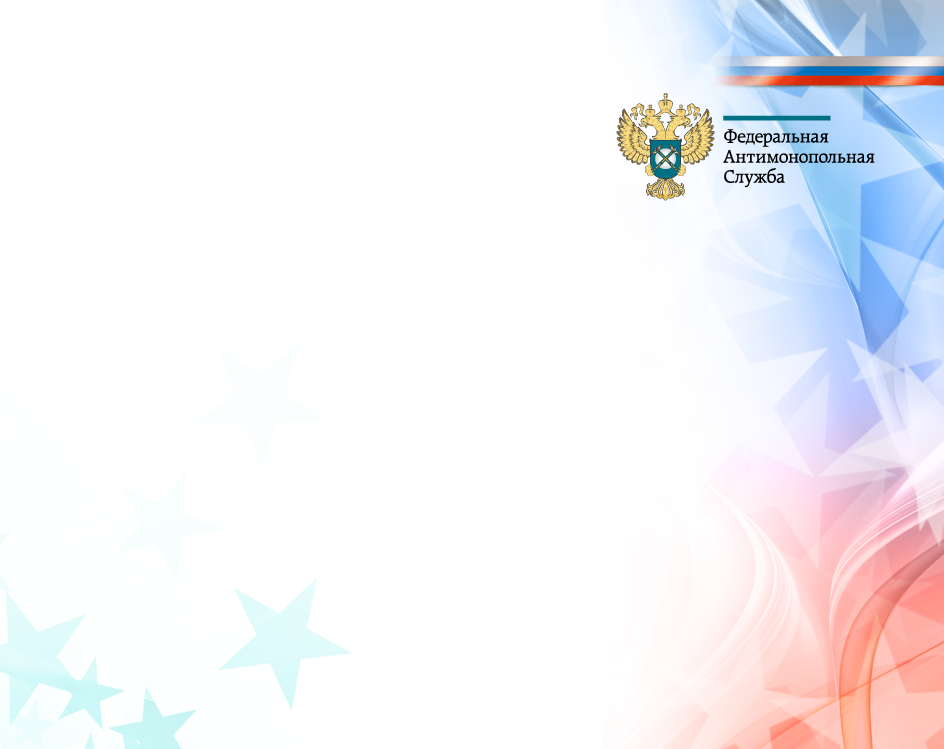 Липецкое УФАС России
№135-ФЗ «О защите конкуренции»
Изменения законодательства
С 27 февраля антимонопольный орган не сможет признать доминирующим положение компании и индивидуальных предпринимателей, чья выручка от продажи товаров за последний календарный год составила менее 800 млн. руб. Ранее предельная сумма в 2 раза меньше.
         Правило о запрете такого признания касается организаций, в которых участвует или выступает учредителем одно или несколько физических лиц.
Изменение позволяют ряду предприятий не соблюдать запрет совершать действия, которые могут расценить как злоупотребление доминирующим положением, заключать допустимые в силу закона соглашения, заключать сделки с акциями (долями), имуществом коммерческих организаций, правами в отношении коммерческих организаций без предварительного согласия антимонопольного органа.
…
2
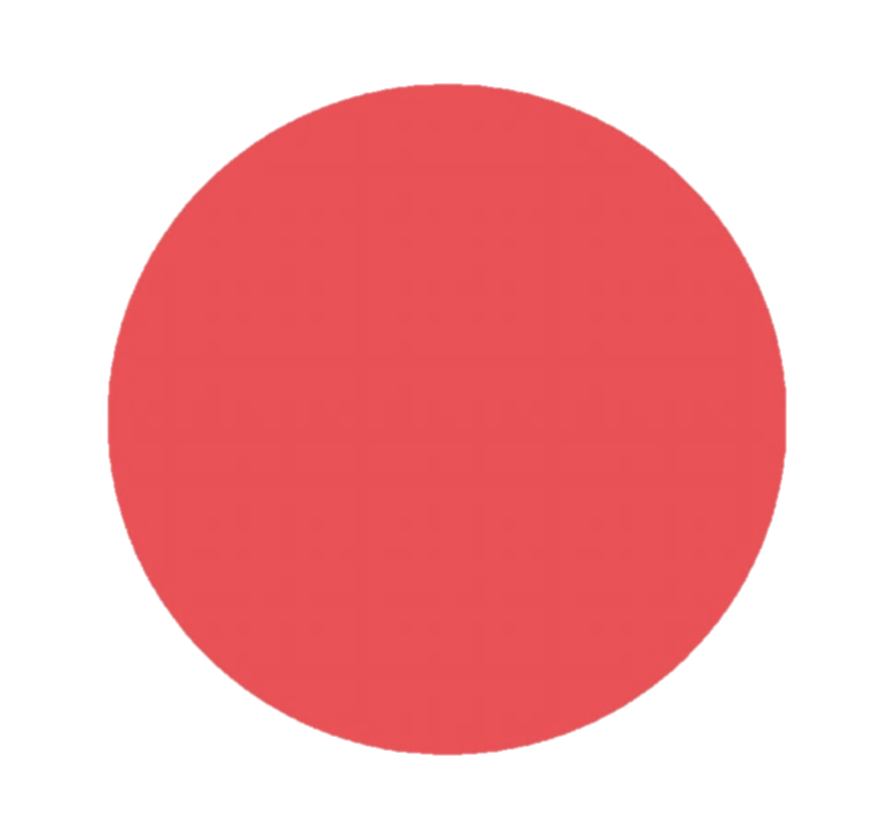 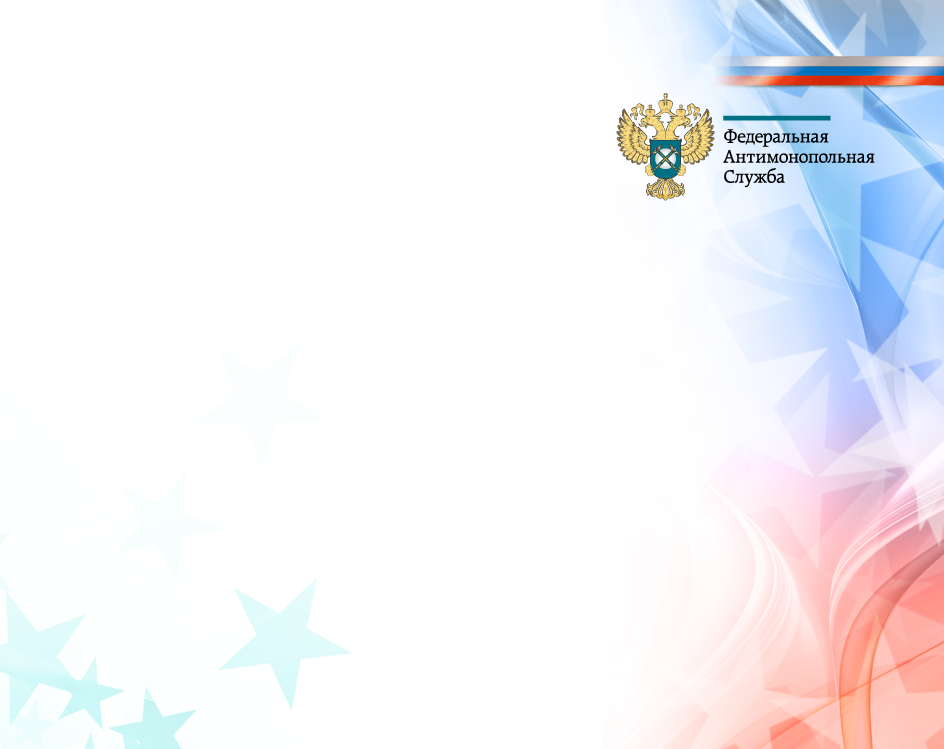 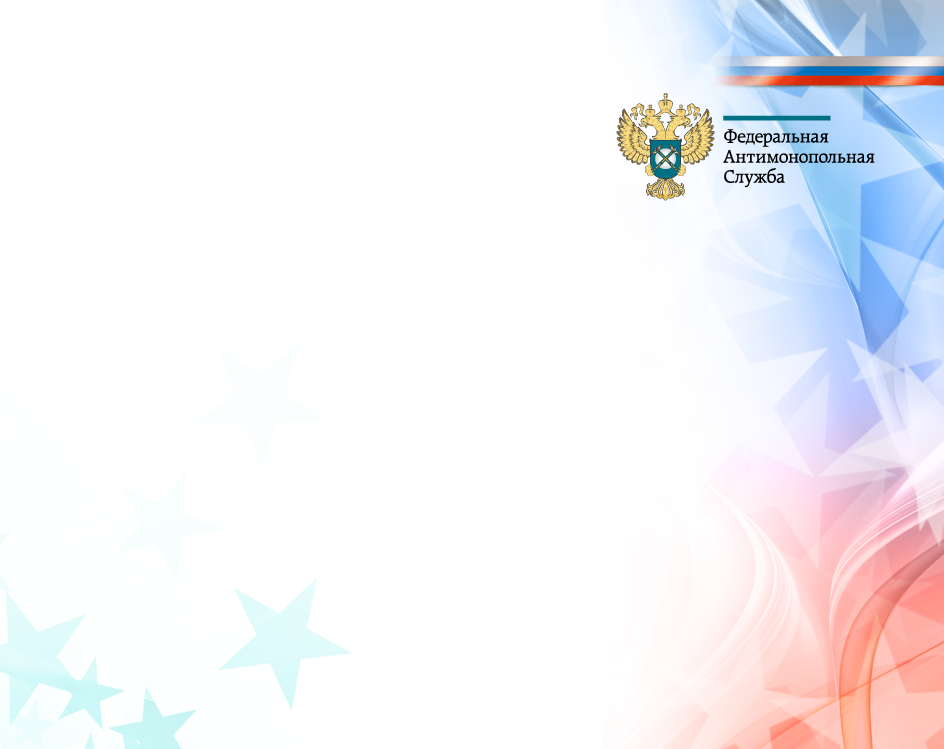 Липецкое УФАС России
Федеральный закон
№381-ФЗ
Изменения законодательства
Увеличена пороговая сумма в Законе о торговле. 

Антимонопольные правила не будут применять, в частности, к сетевым ритейлерам и их поставщикам, если выручка не превысила 800 млн. руб.

 Одно из таких положений ограничивает некоторые ритейл-сети в покупке и аренде дополнительной площади торговых объектов.
…
3
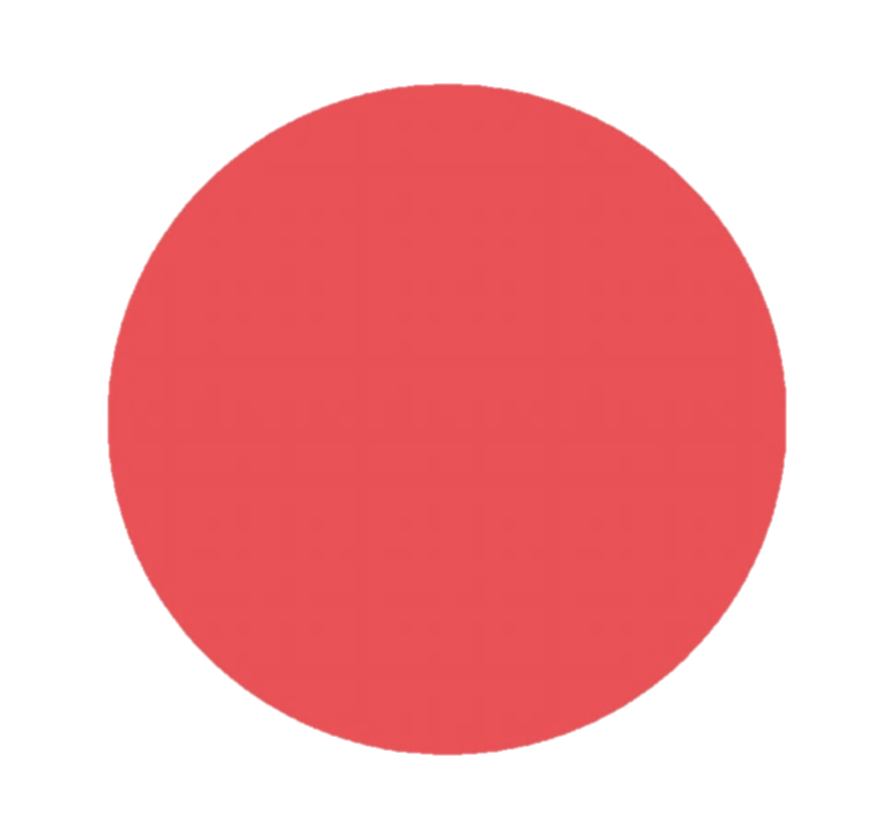 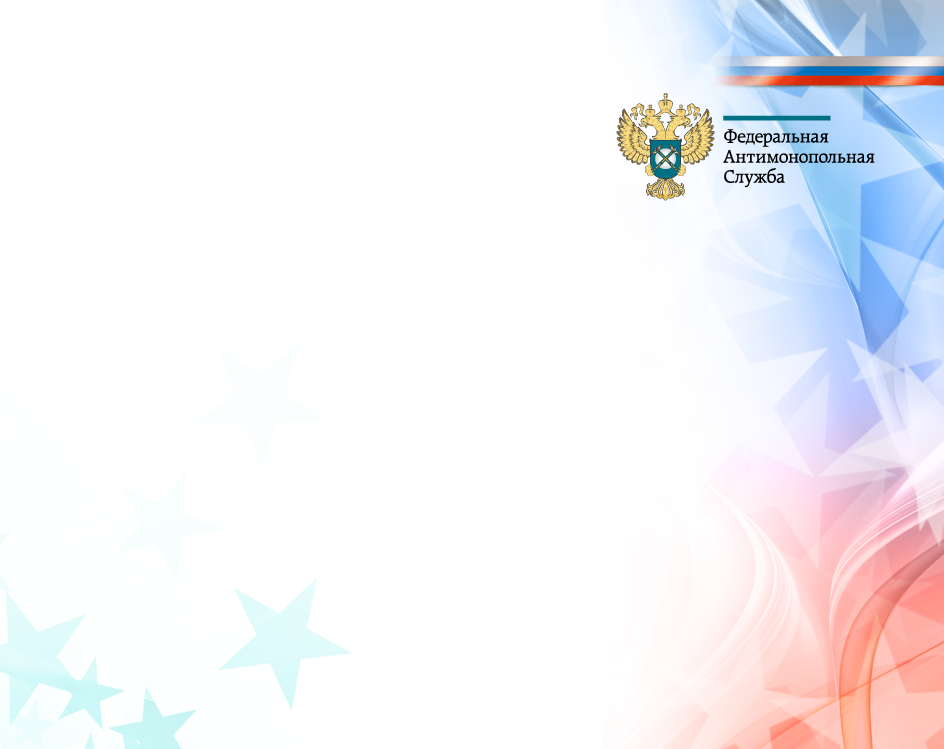 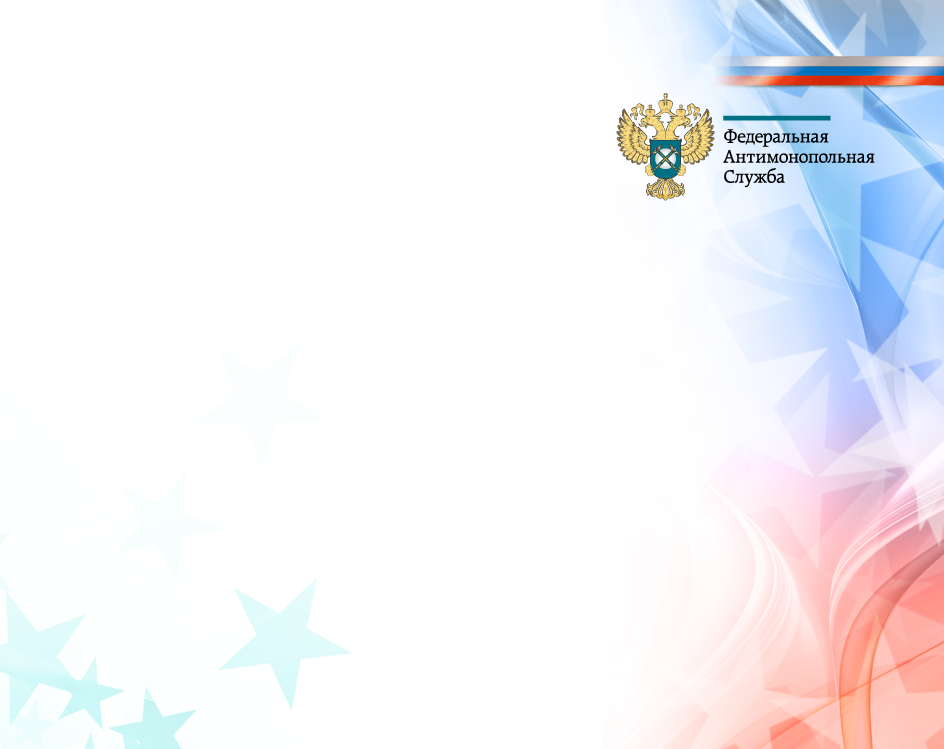 Липецкое УФАС России
КоАП РФ
Изменения законодательства
Статья 32.2. Исполнение постановления о наложении административного штрафа

1.3-2. При уплате административного штрафа юридическим лицом, являющимся субъектом малого или среднего предпринимательства, привлеченным к административной ответственности за совершение административного правонарушения, предусмотренного частями 1 - 4 статьи 14.32 настоящего Кодекса, не позднее двадцати дней со дня вынесения постановления о наложении административного штрафа административный штраф может быть уплачен в размере половины суммы наложенного административного штрафа.
…
4
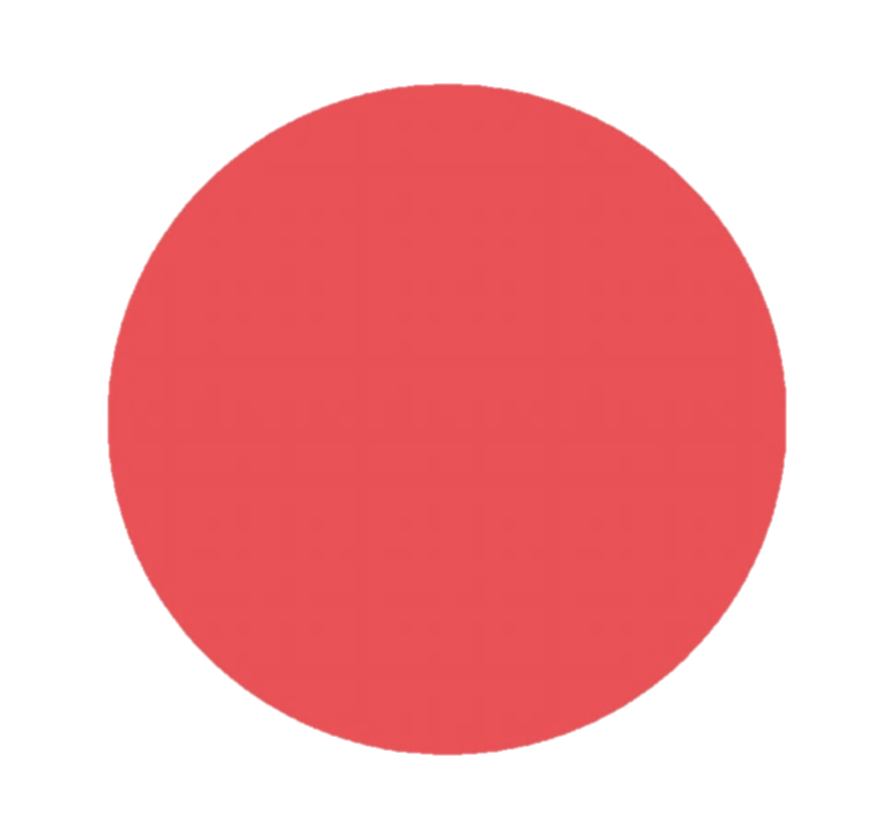 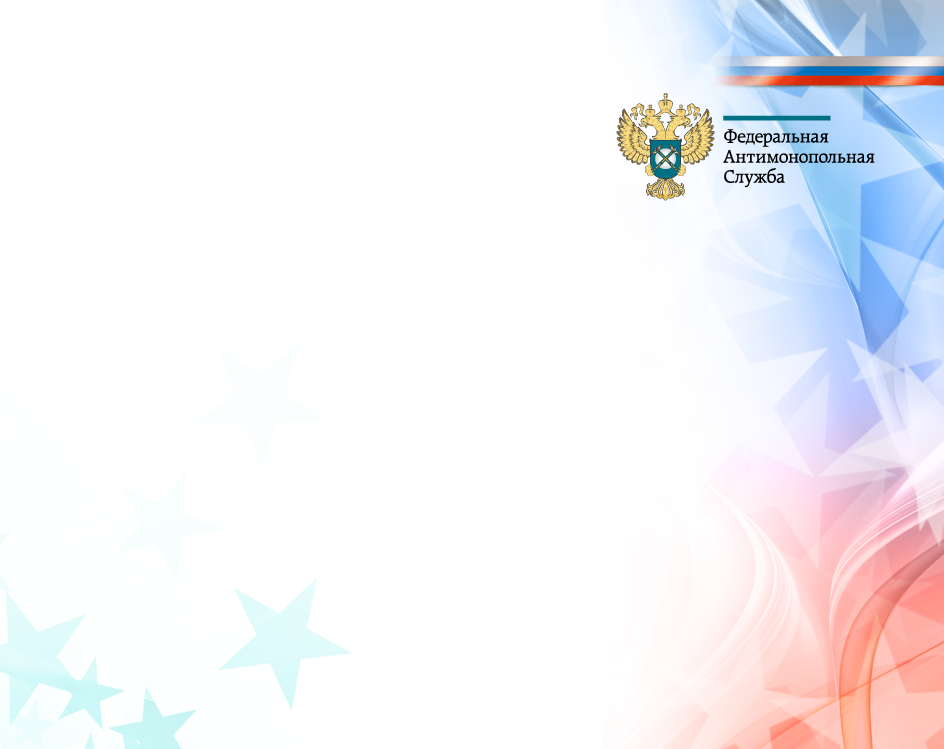 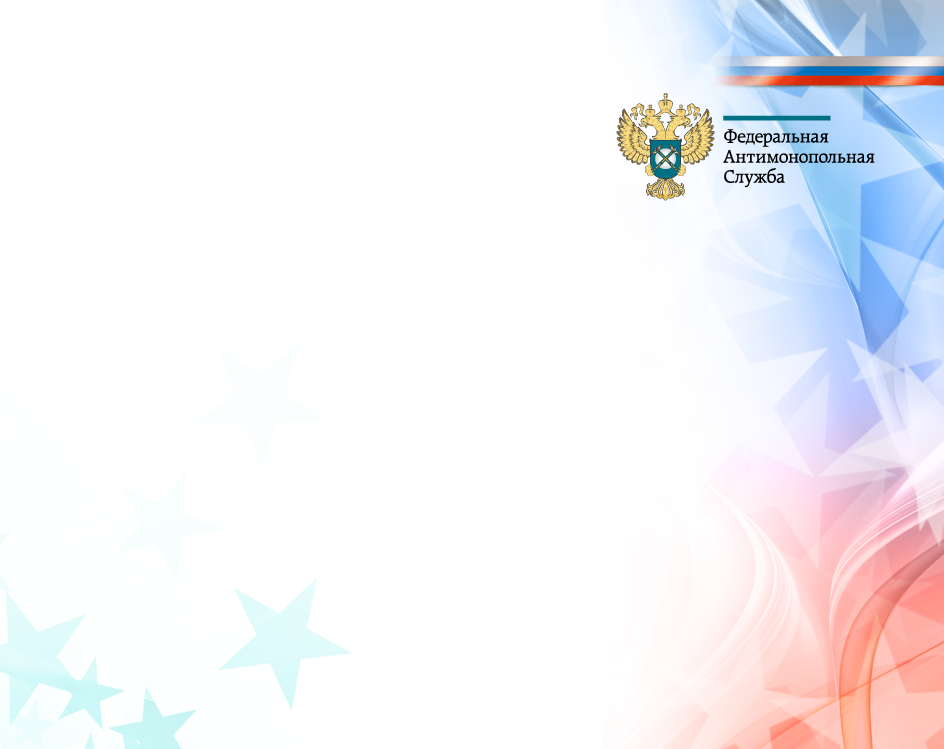 Липецкое УФАС России
286-ФЗ
Изменения законодательства
Мораторий в 2022 году на применение антимонопольных запретов к закупкам у единственного поставщика. 

Право определять случаи и порядок закупок, возможность внесения изменений в существенные условия контракта. 
  
Решение должно быть обосновано срочностью закупки, ее предметом и невозможностью конкурентной закупки в каждом конкретном случае. 

Цель - нивелировать риск срыва сроков исполнения контрактов и изменения цены, а также решить проблему невозможности закупки определенных товаров, работ или услуг.

Реализация права на осуществление закупки у единственного поставщика не должна создавать угрозу и приводить к ограничению или устранению конкуренции на рынке.
…
5
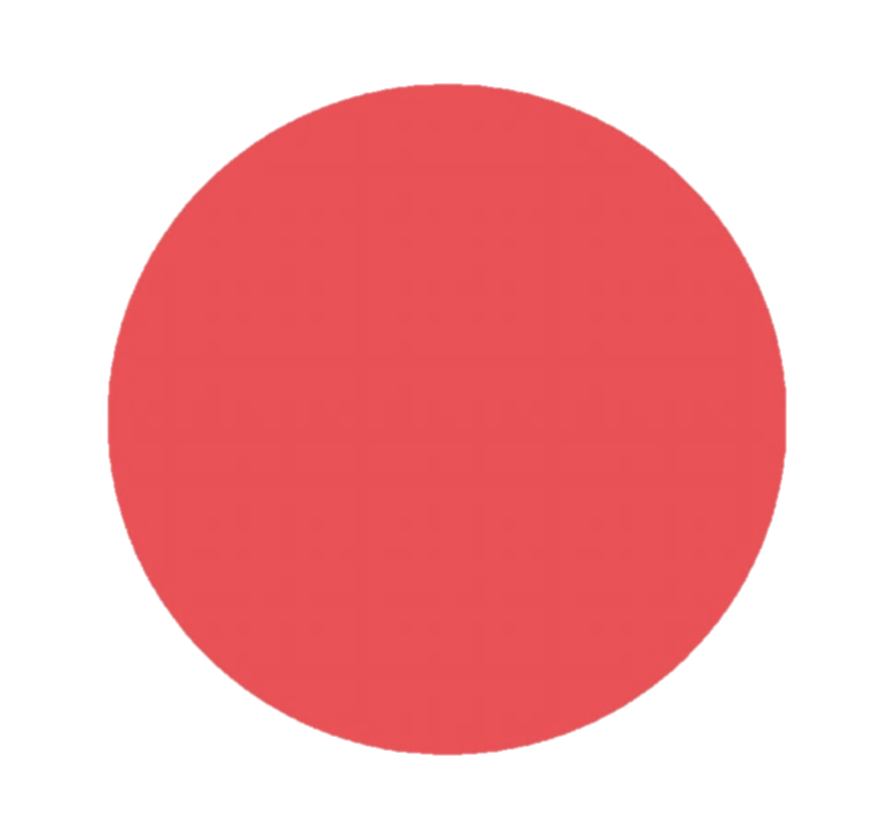 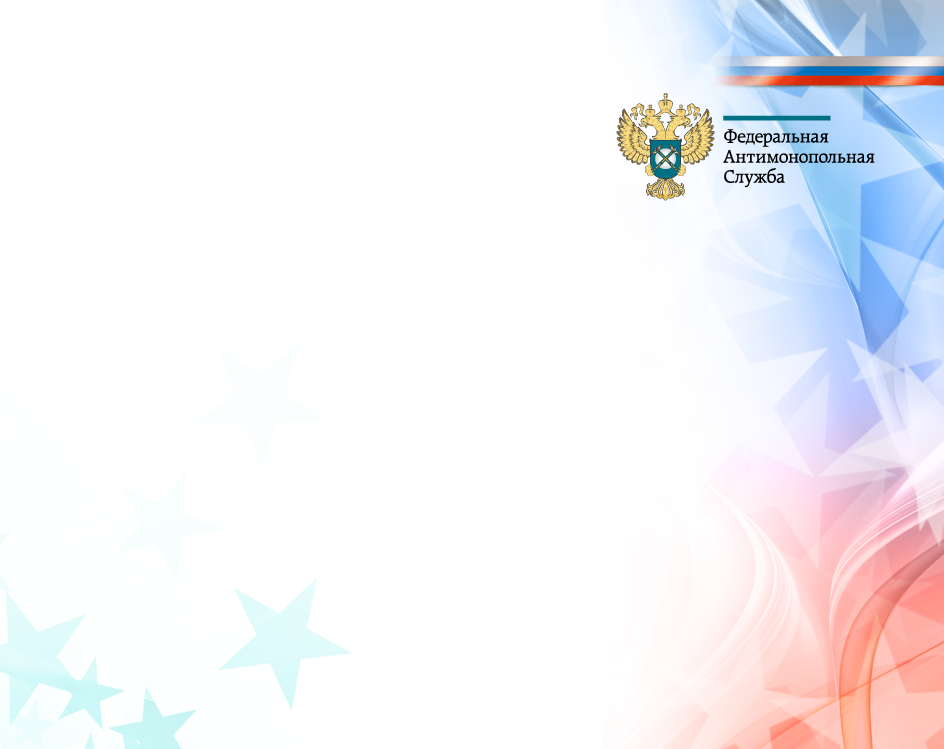 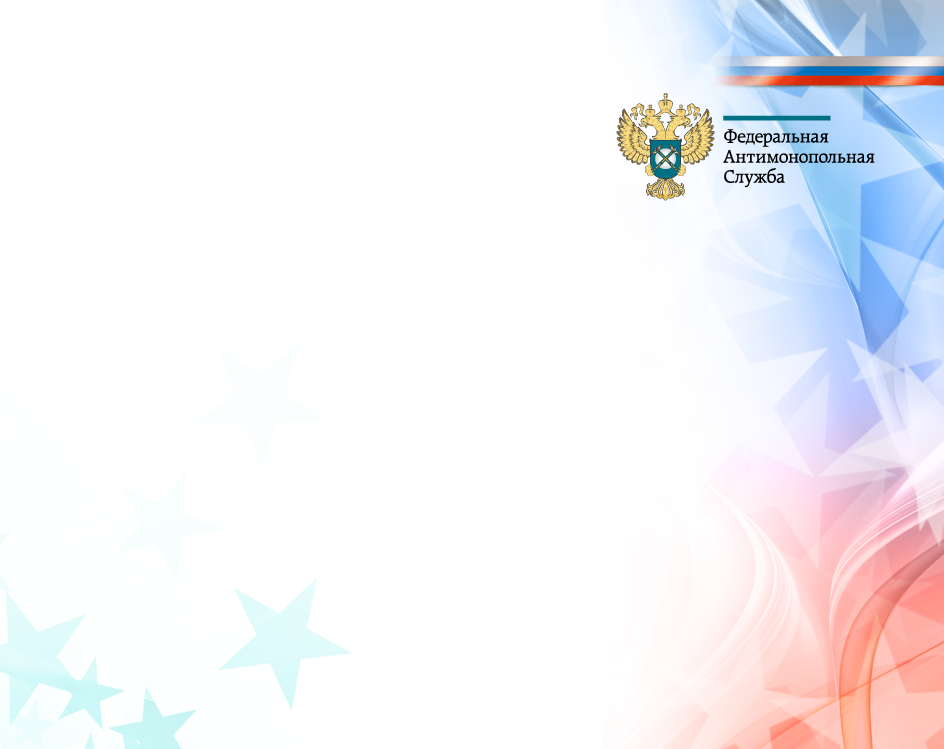 Липецкое УФАС России
286-ФЗ
Изменения законодательства
Уведомительный режим в 2022 году
 
- сделки по экономической концентрации 
если суммарная стоимость активов по последнему балансу лица, являющегося объектом экономической концентрации, и его группы лиц составляет от восьмисот миллионов до двух миллиардов рублей, могут быть совершены без предварительного согласия антимонопольного органа, но с последующим уведомлением об их осуществлении

- предоставление преференции
в целях социального обеспечения населения, поддержки малого и среднего бизнеса, обеспечения обороноспособности страны и безопасности государства
…
6
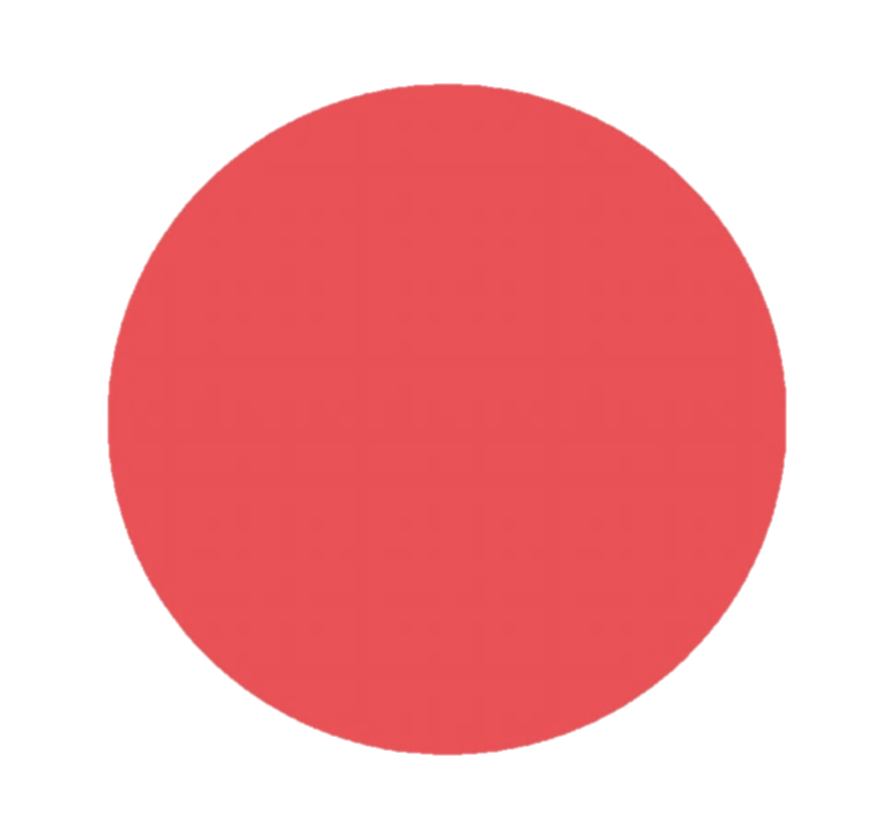 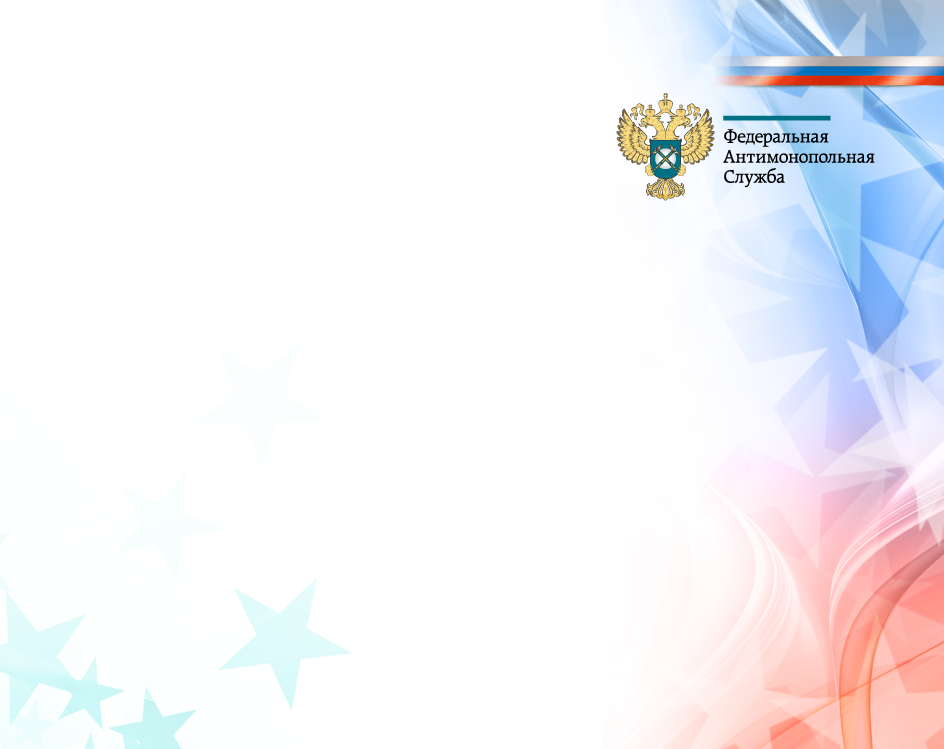 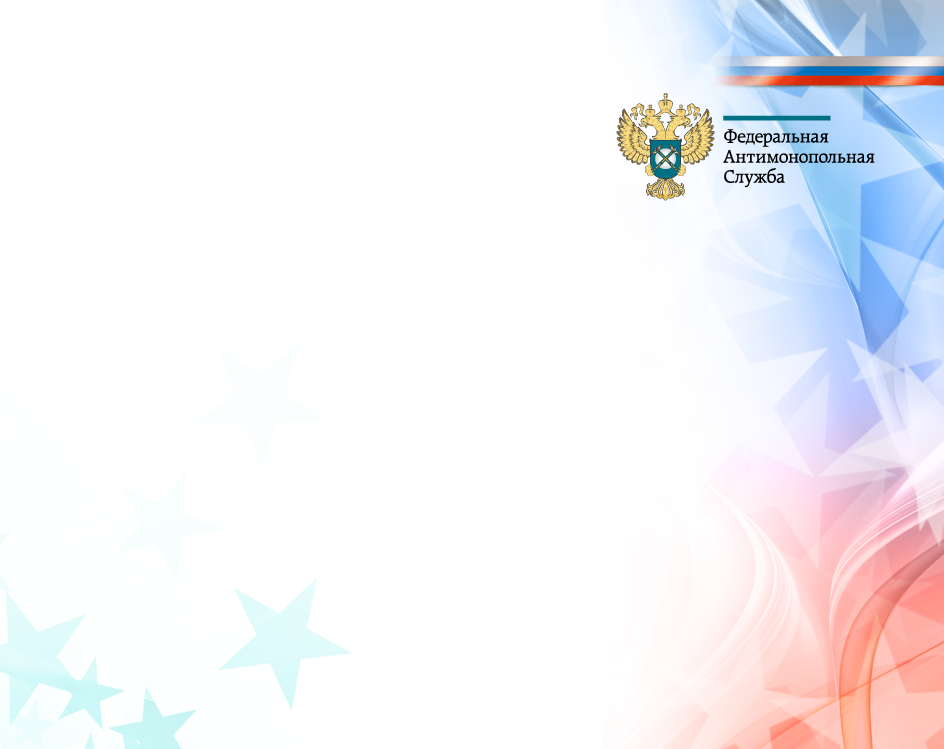 Липецкое УФАС России
286-ФЗ
Изменения законодательства
Особенности исполнения и заключения в 2022 и 2023 годах договоров на установку и эксплуатацию рекламных конструкций 

Орган вправе определить случаи предоставления отсрочки (не более года) осуществления платежей и их снижения (не более половины на срок не более года)
До 1 марта 2023 года лицо вправе обратиться в орган с заявлением о заключении дополнительного соглашения на увеличение срока действия такого договора (на 1 год и менее), независимо от наличия задолженности по договору.
Орган обязан без проведения торгов заключить дополнительное соглашение в срок не позднее 5 рабочих дней со дня поступления заявления и продлить срок действия разрешения без уплаты госпошлины за выдачу разрешения.




-
…
7
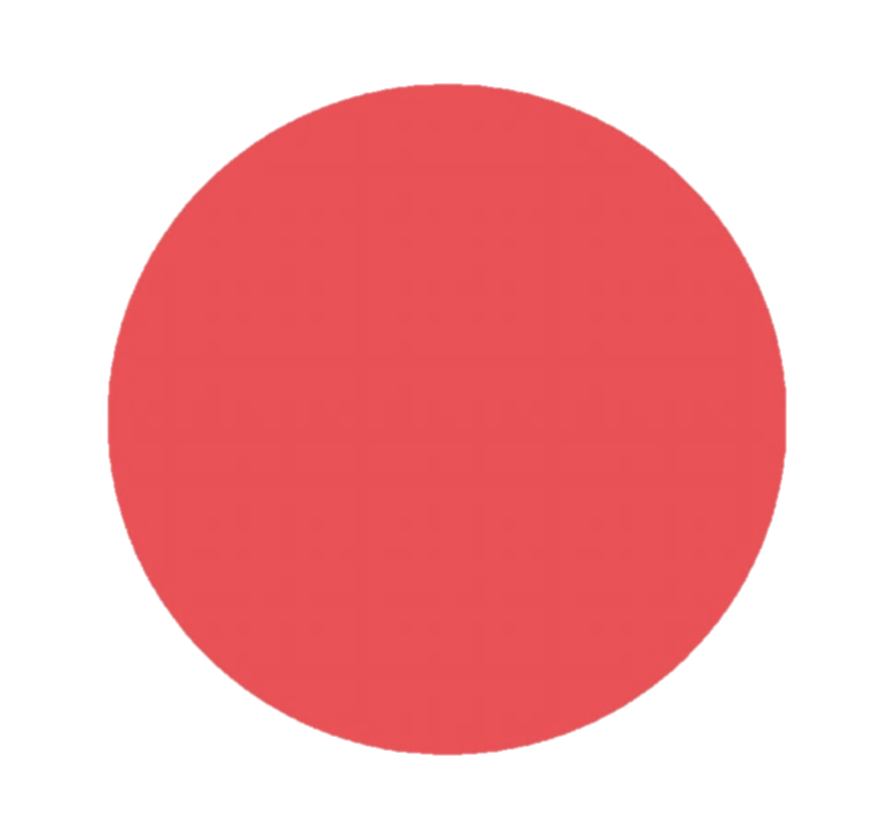 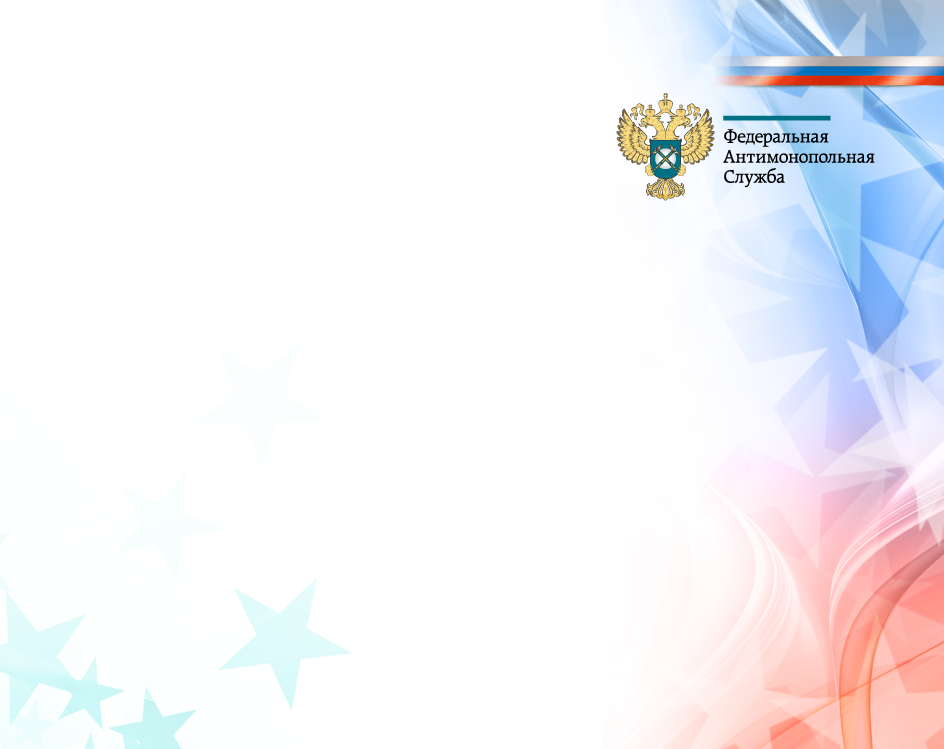 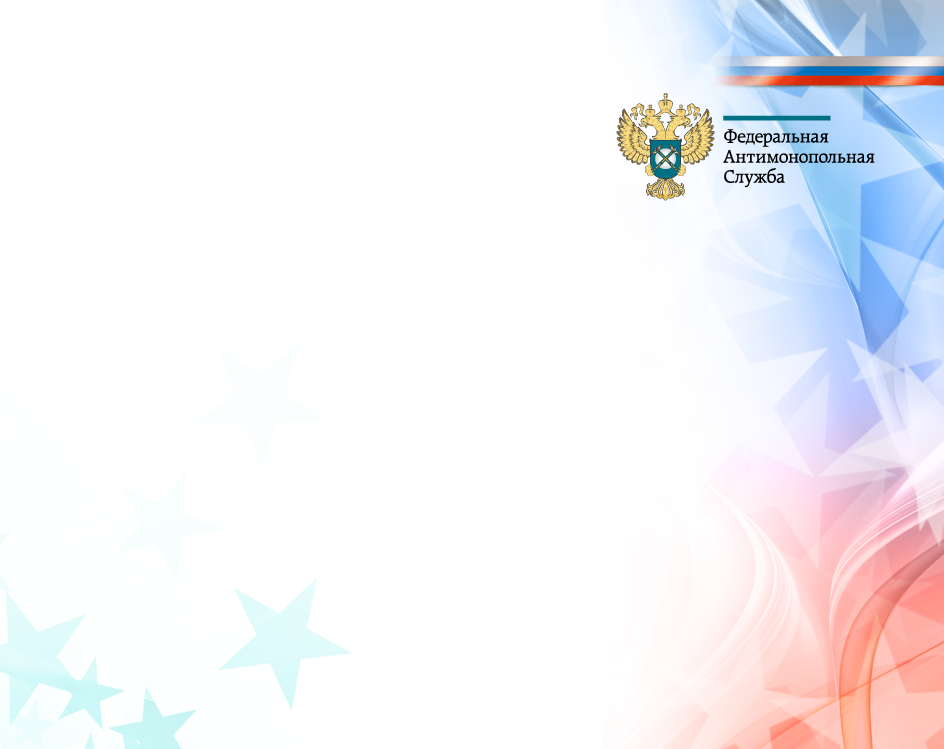 Липецкое УФАС России
АИ-92, АИ-95
Мониторинг
На розничном рынке реализации АИ-92 долю более 50% занимает 

АО «Липецкнефтепродукт» 57,3% (в 2020 - 57,1%)

На розничном рынке реализации АИ-95 установлено коллективное доминирование:

АО «Липецкнефтепродукт» 45,7% (в 2020 - 46,2%),
ООО «Лукойл-Центрнефтепродукт» – 31,9% (в 2020 году – 32,2%,
ООО «Шелл Нефть» -  9,5%
ООО «ГНП сеть» - 9,1%
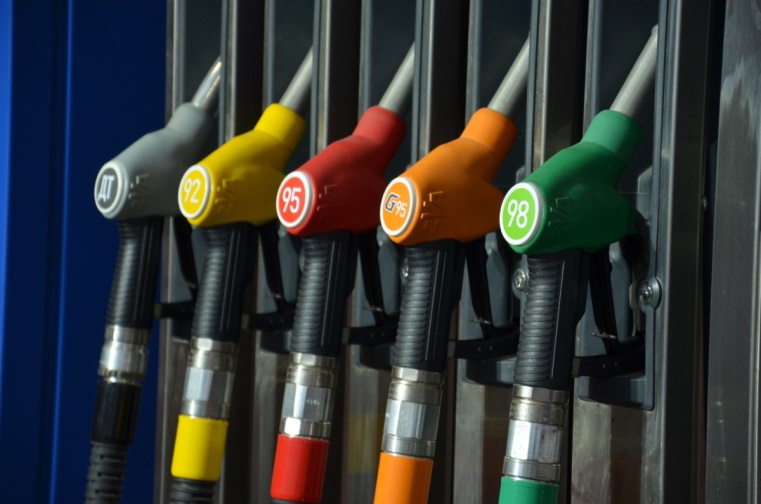 …
8
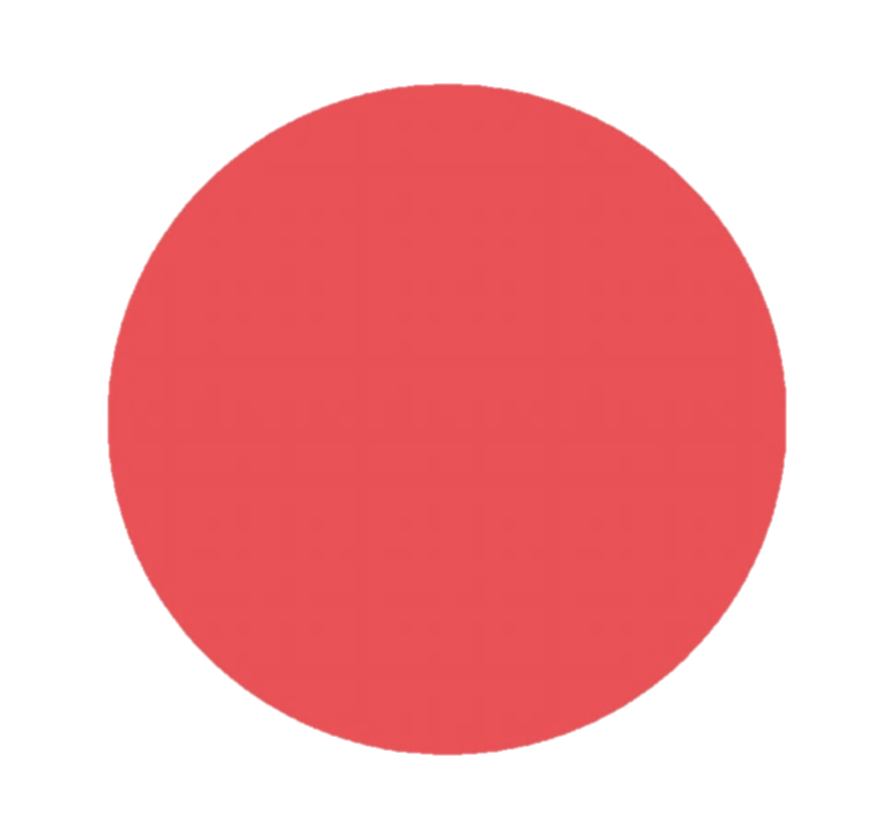 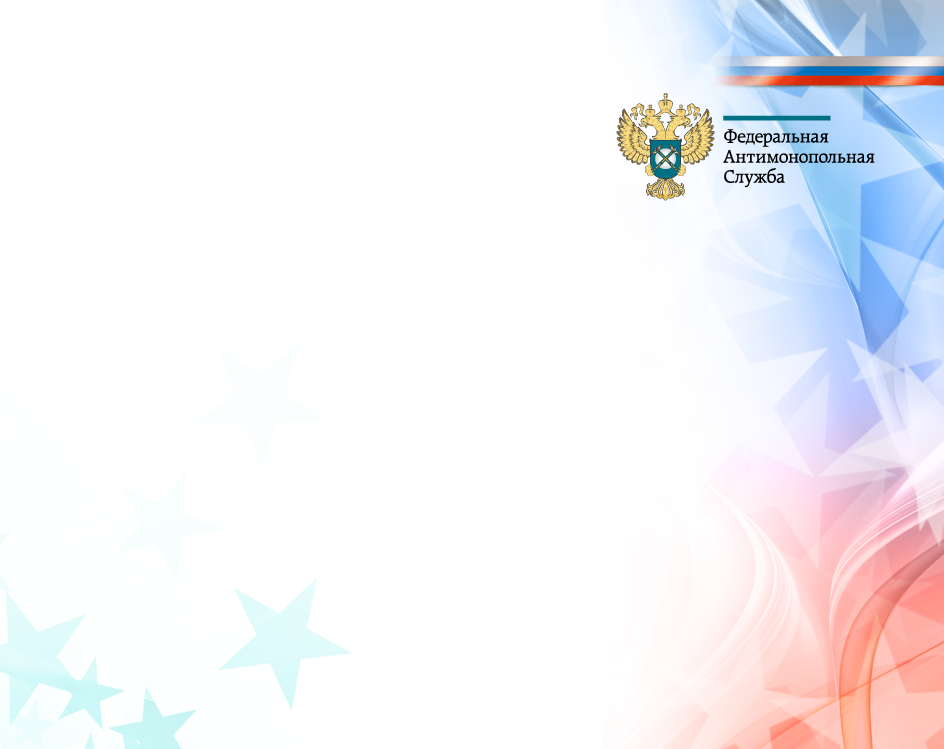 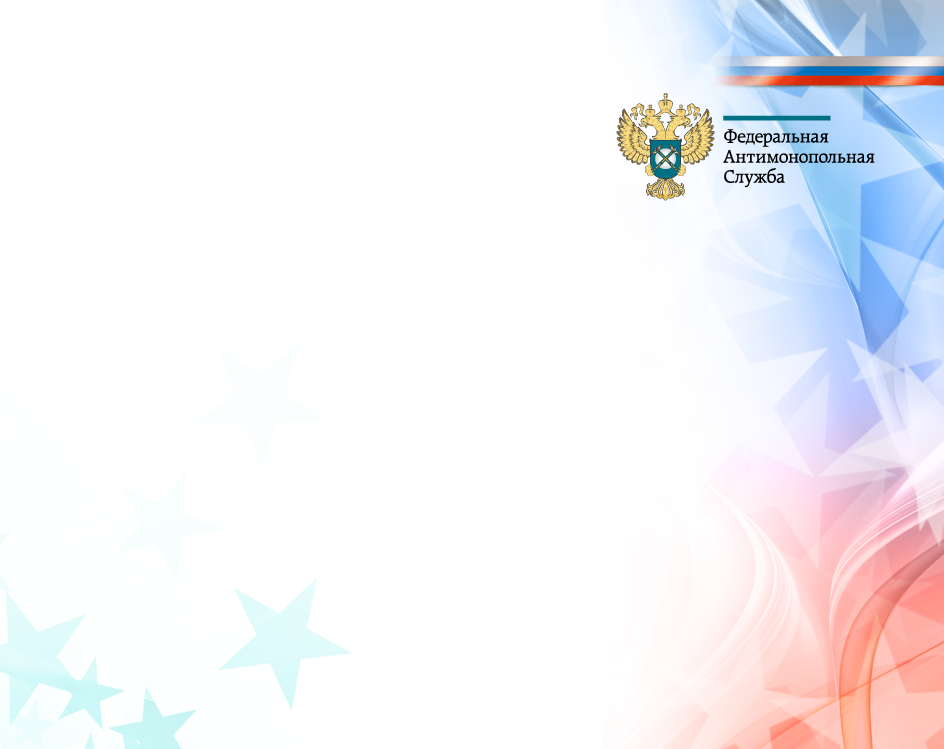 Липецкое УФАС России
АИ-98,Экто-100, ДТ
Мониторинг
На розничном рынке реализации АИ-98 долю более 50% занимает - ООО «ГНП » - 94,2% 

На розничном рынке реализации Экто-100 долю более 50% занимает - ООО «Лукойл-Центрнефтепродукт» с долей 96,5% 

На розничном рынке реализации дизельного топлива долю более 50% занимает - АО «Липецкнефтепродукт» с долей 63,2%
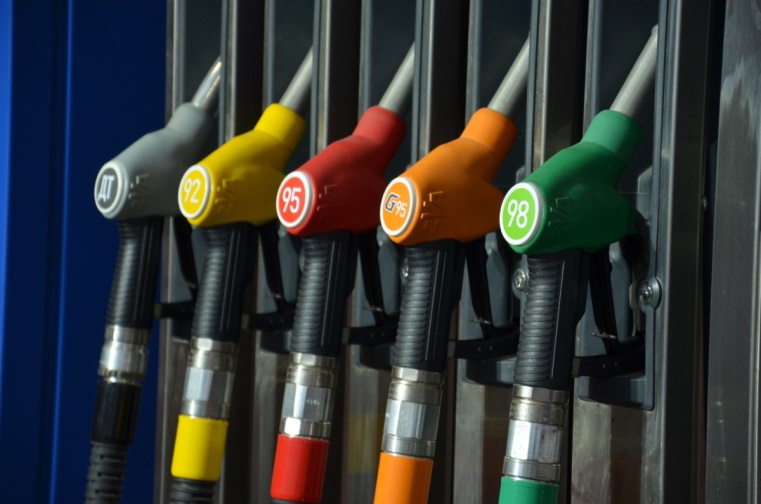 …
9
Данные мониторинга
10
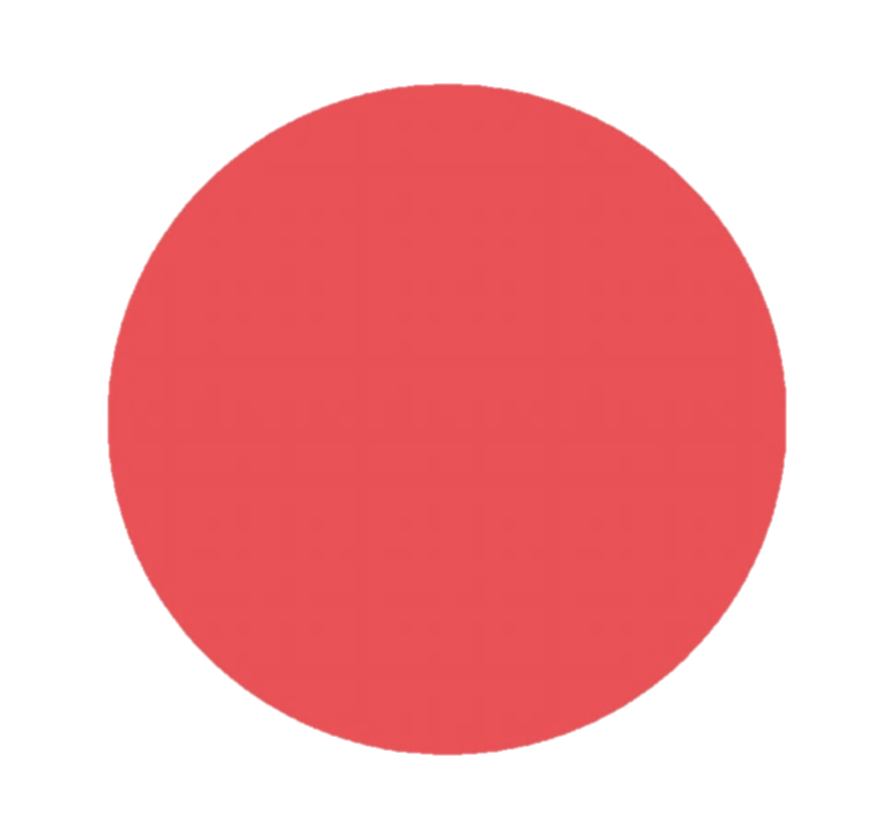 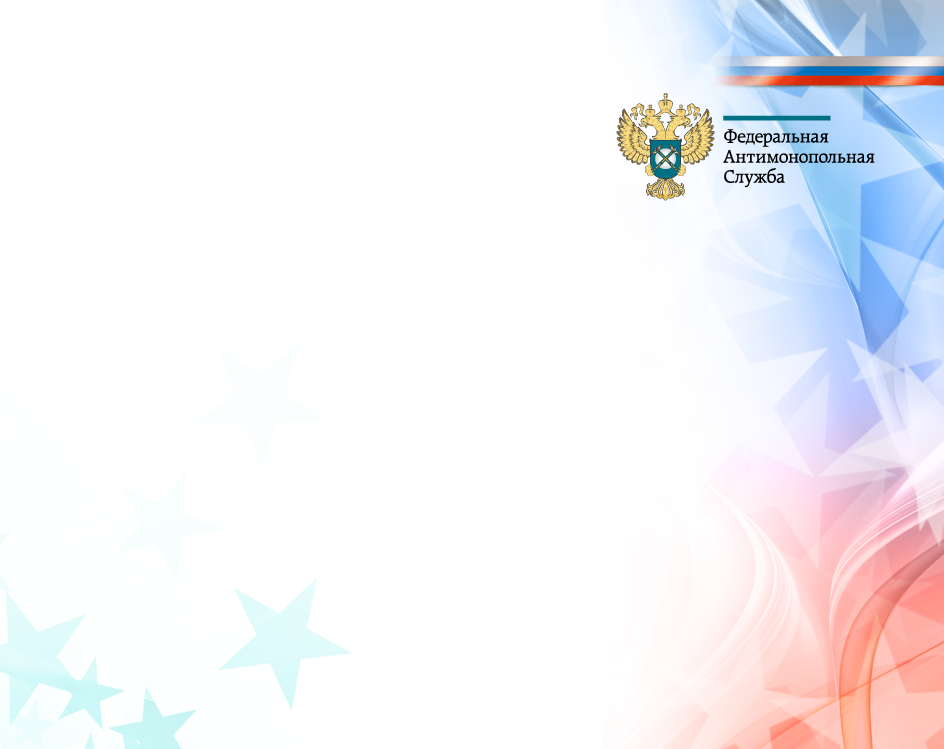 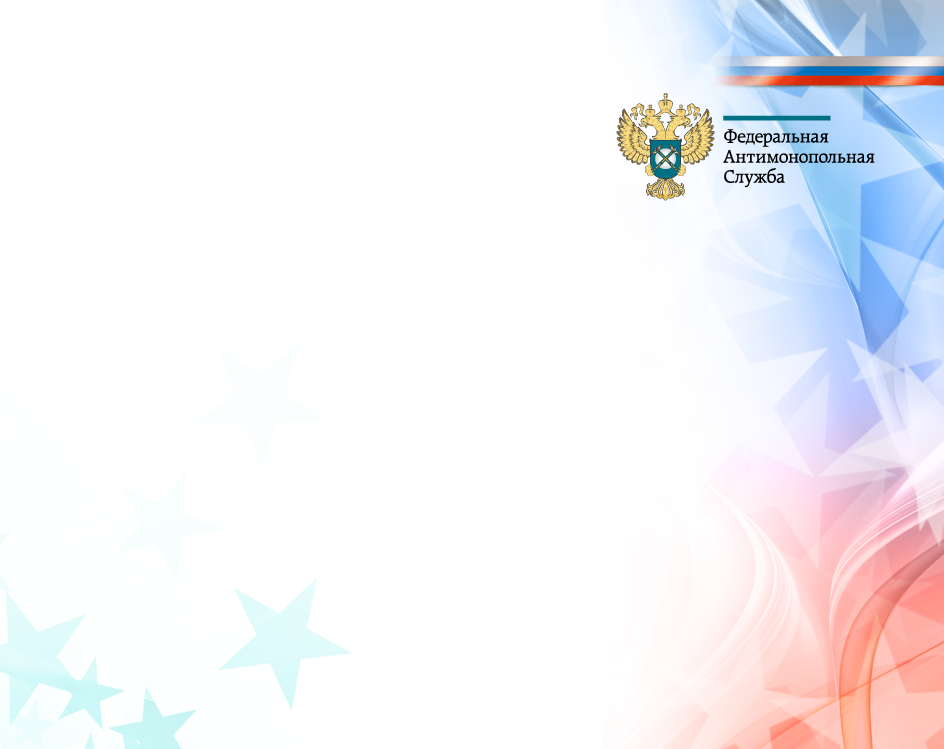 Липецкое УФАС России
Доля торговой сети в границах

1) Грязинского района 27% (в 2020– 24,9%), 
2) Воловского района 27,7% (в 2020– 28,1%), 
3) Данковского района 27,4% (в 2020 – 28,7%),
4) Добровского района 27,1% (в 2020 – 27,7%), 
5) Долгоруковского района 28,6% (в 2020 – 30,4%), 
6) Елецкого района 26% (в 2020 году – 26,9%), 
7) Задонского района 31,8% (в 2020 – 31,7%),
 8)Измалковского района 35,2% (в 2020– 33,6%),
 9) Краснинского района 30,9% (в 2020 – 30,8%), 
10) Лебедянского района 30,2% (в 2020 – 28,5%),
 11) Липецкого района 29,3% (в 2020 – 27,5%), 
12) Тербунского района 33,4% (в 2020 – 35,2%), 
13) Хлевенского района 36,6% (в 2020 – 34,9%)
Мониторинг
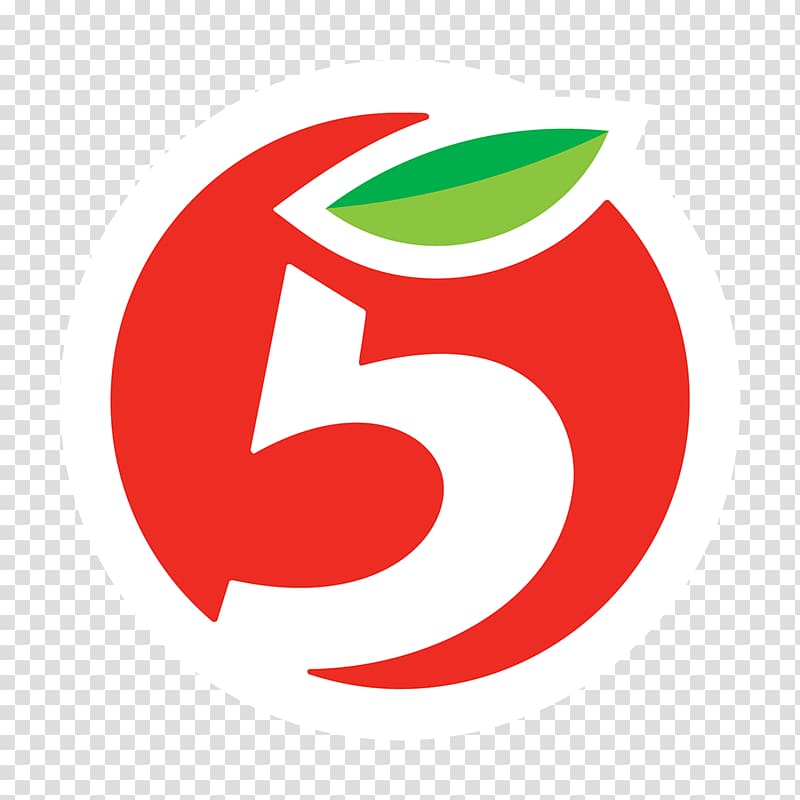 …
11
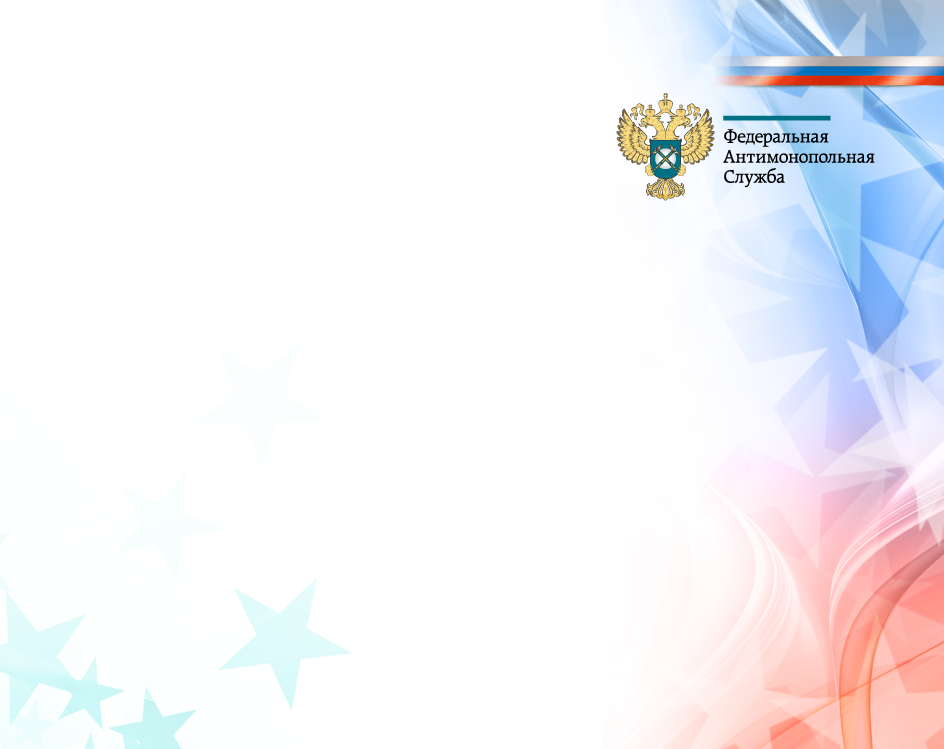 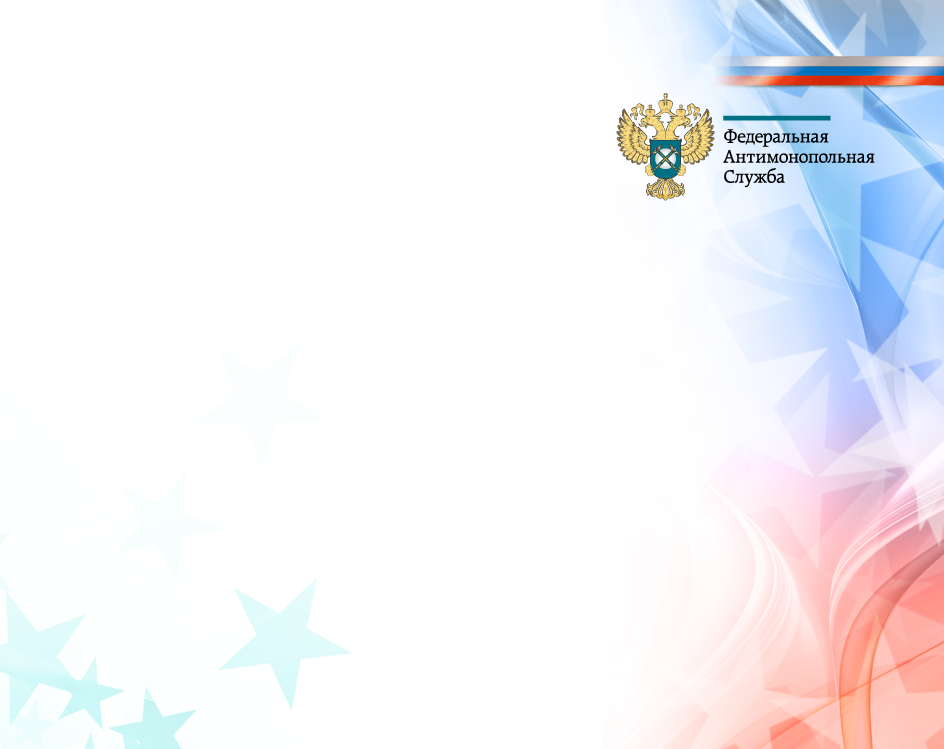 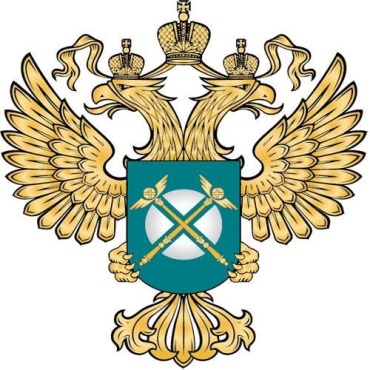 Липецкое УФАС России
Спасибо за внимание!
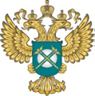 lipetsk.fas.gov.ru
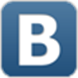 vk.com/Липецкое УФАС
…
12